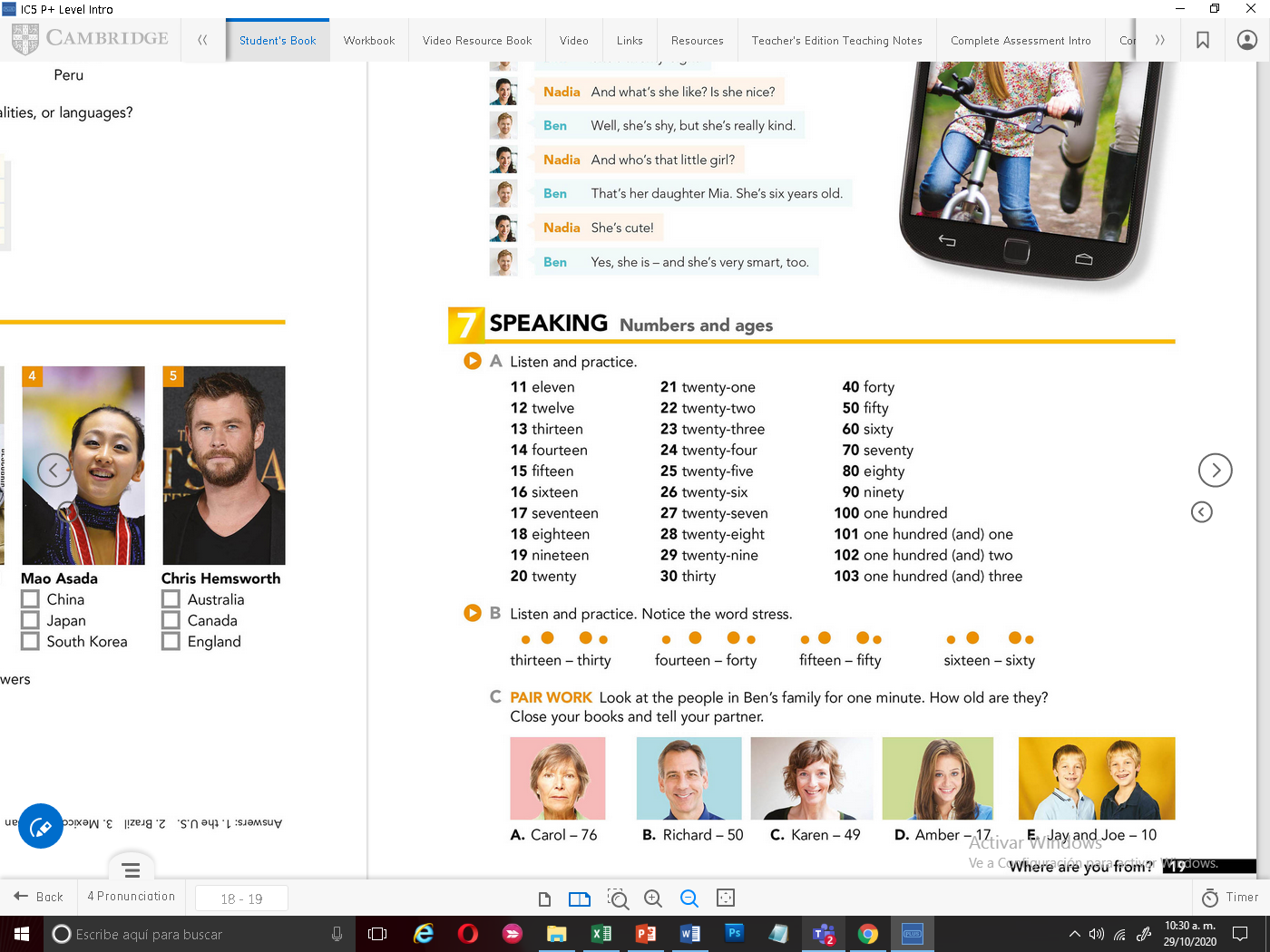 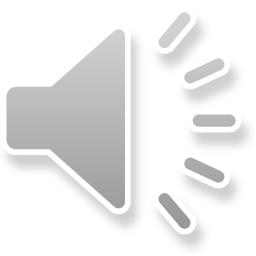 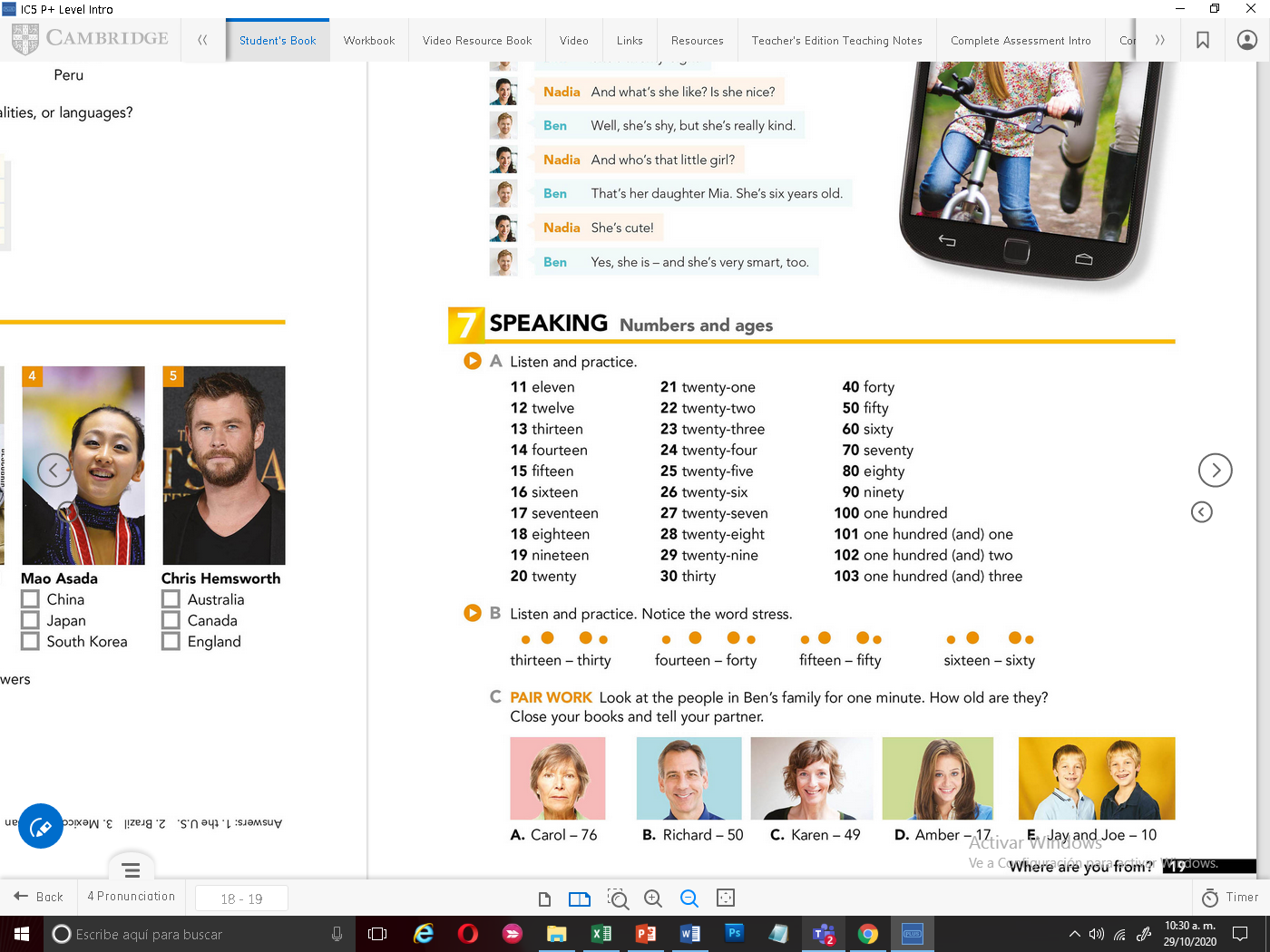 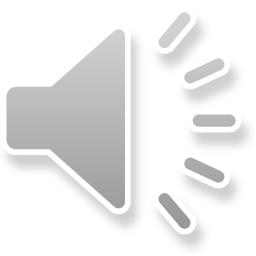 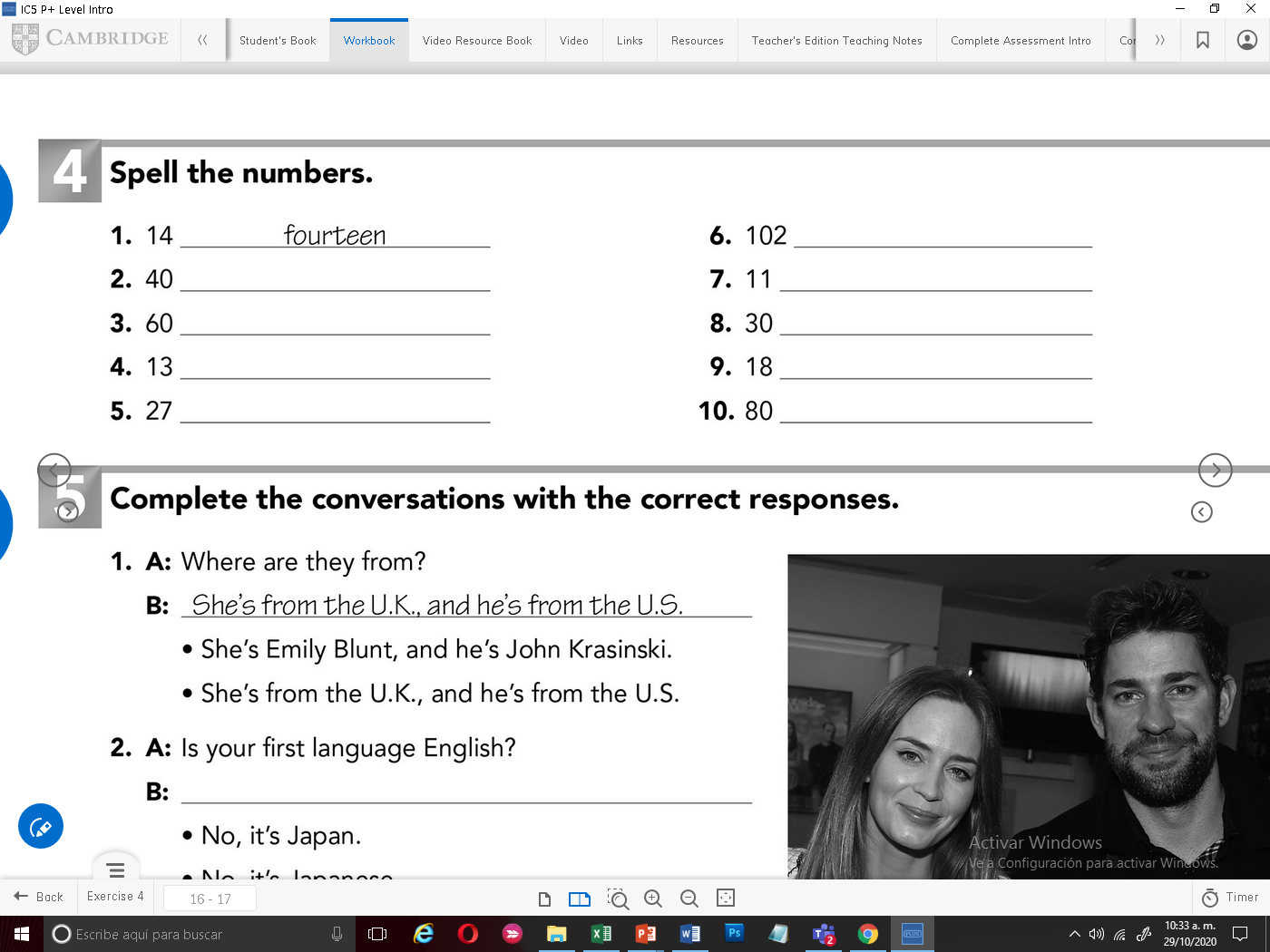 One hundred two
Forty
eleven
sixty
thirty
thirteen
eigthteen
Twenty seven
eighty
Record your voice mentioning the age of each person. Example: Carol is 76 years old
Graba tu voz mencionando la edad de cada persona. Ejemplo: Carol tiene 76 años
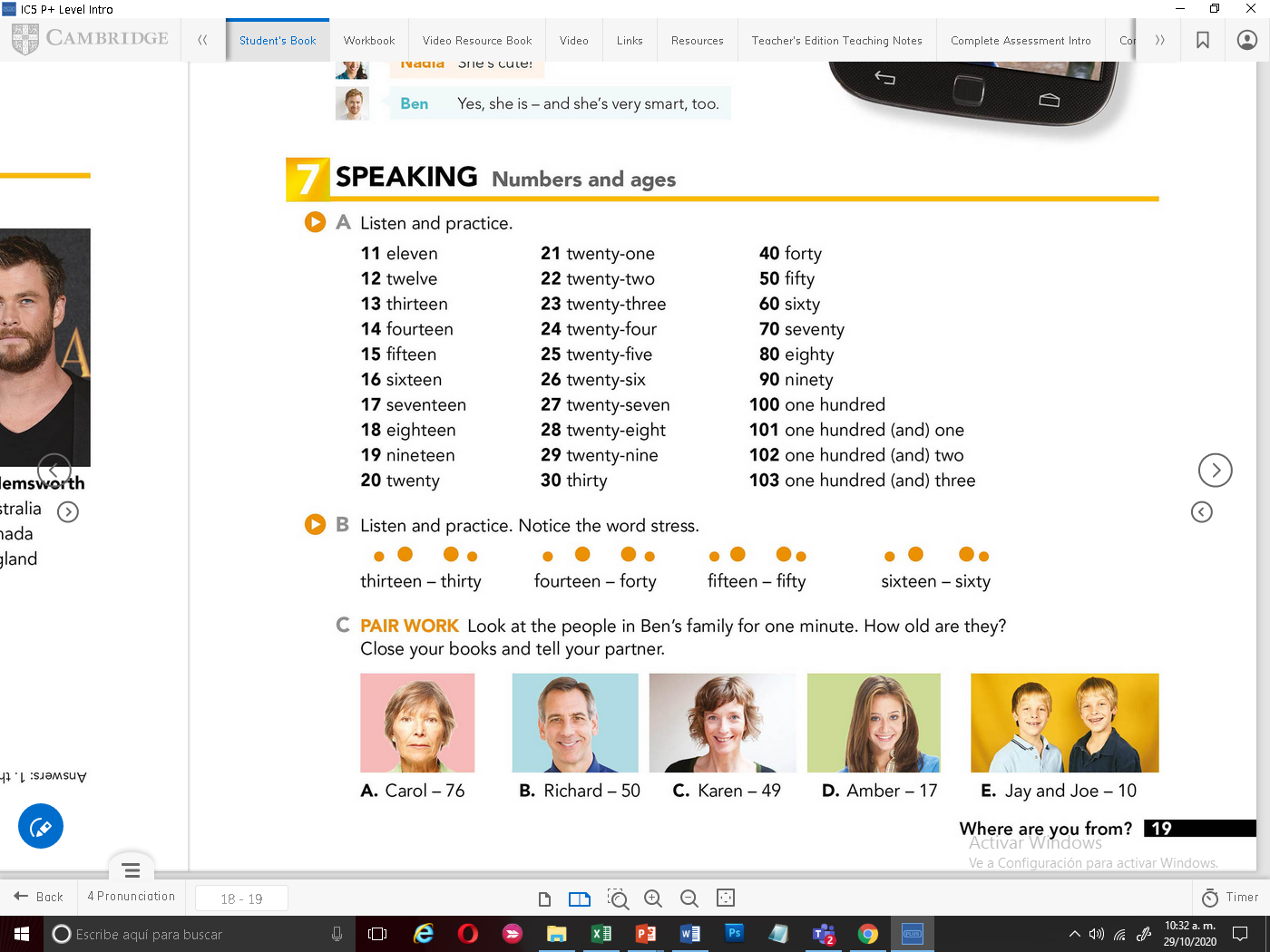 Click on the following video, then answer the practice with ages. Ve, el siguiente video y contesta el ejercicio de practica con las edades
https://www.youtube.com/watch?v=3qa8K7b07GI&feature=youtu.be
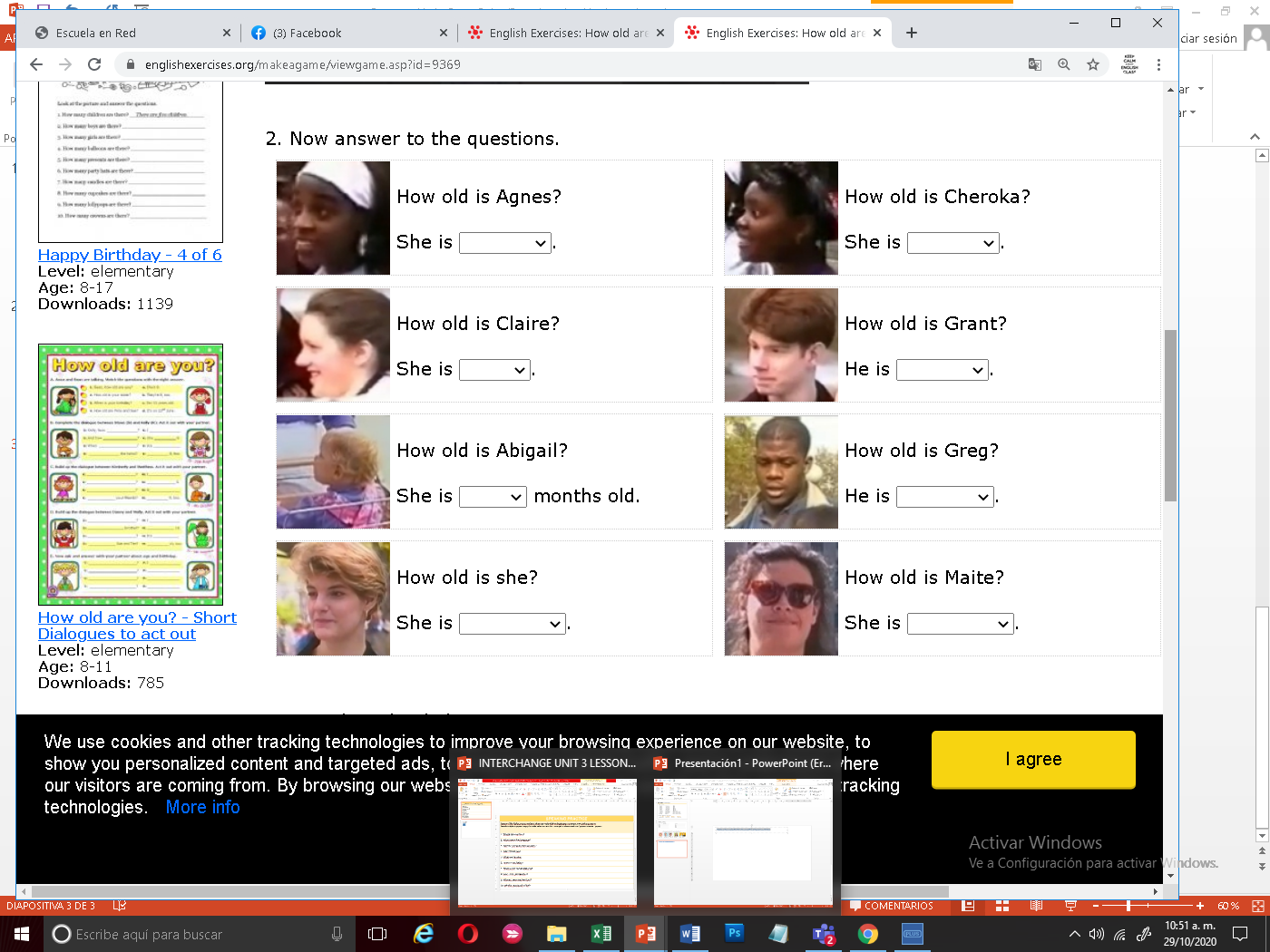 22 twenty two
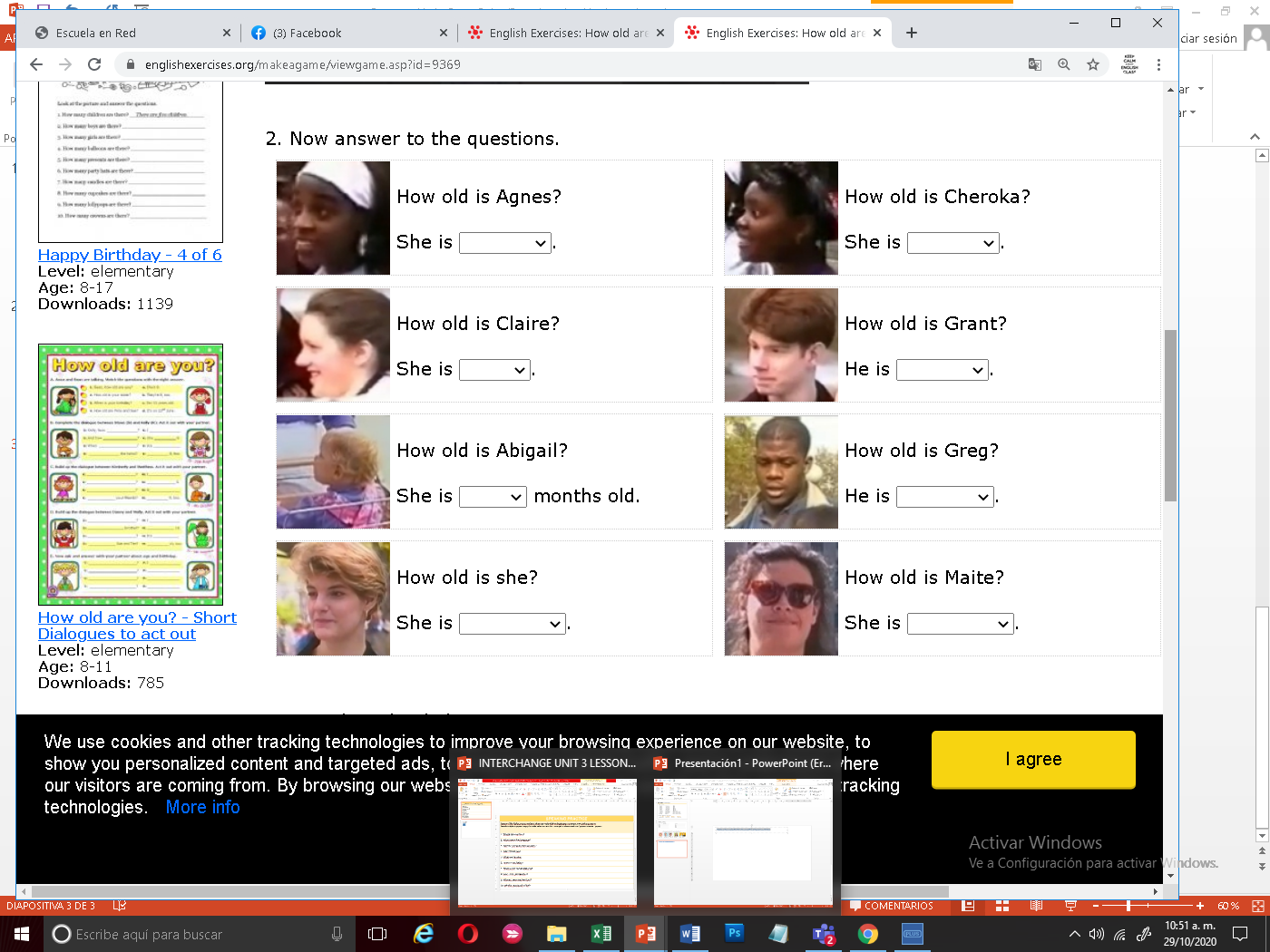 18 eighteen
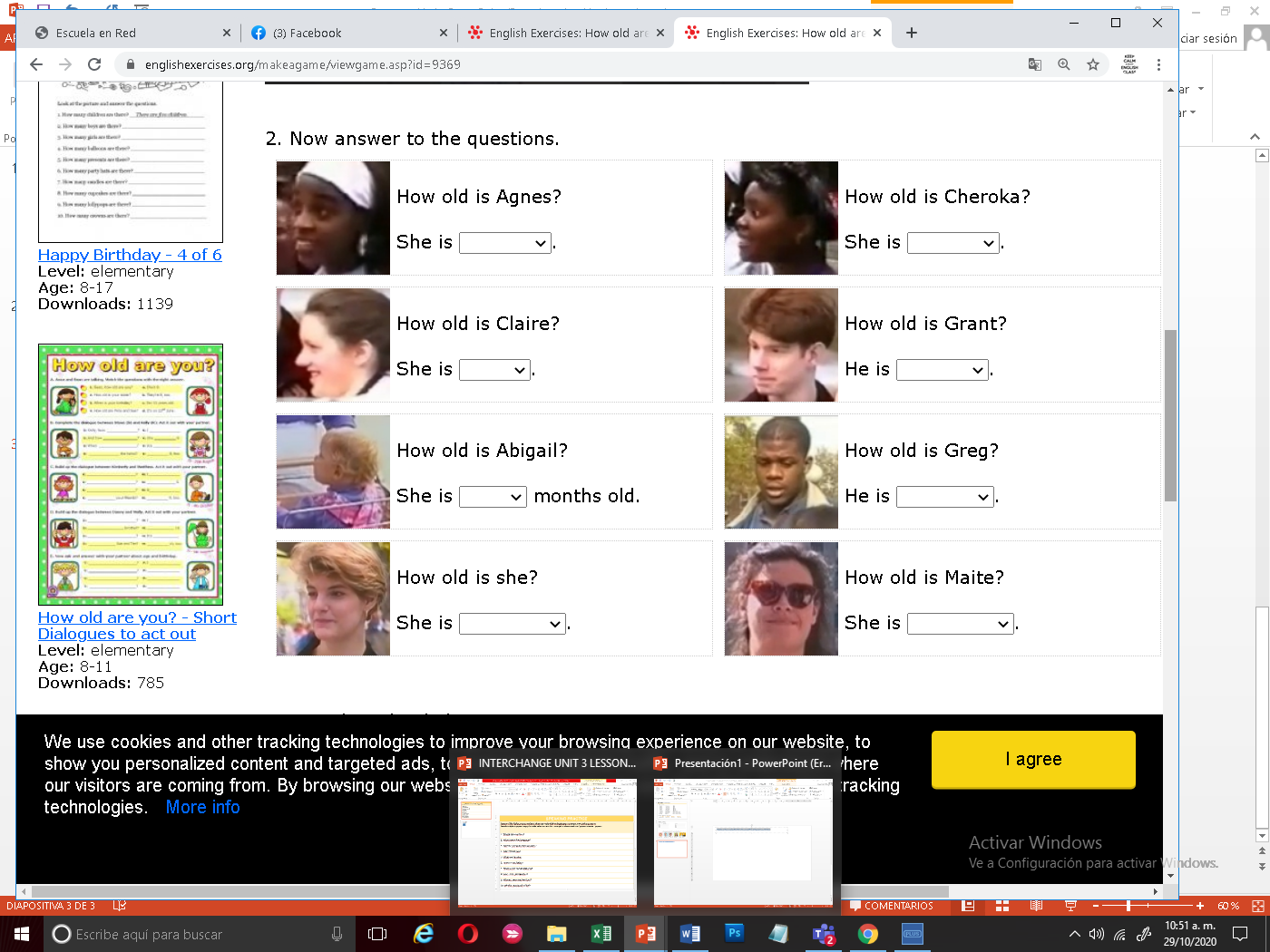 17 seventeen
17 seventeen
20 twenty
15 fifteen
21 twenty one
11 eleven